Figure 1. Impaired synthesis and secretion of fibulin-5 in cutis laxa. Skin fibroblasts from a patient with a ...
Hum Mol Genet, Volume 15, Issue 23, 1 December 2006, Pages 3379–3386, https://doi.org/10.1093/hmg/ddl414
The content of this slide may be subject to copyright: please see the slide notes for details.
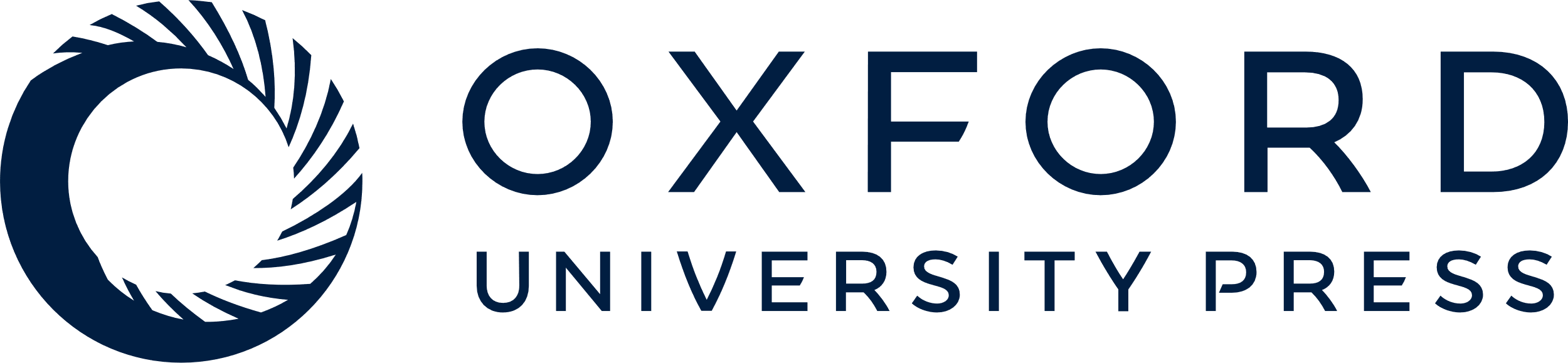 [Speaker Notes: Figure 1. Impaired synthesis and secretion of fibulin-5 in cutis laxa. Skin fibroblasts from a patient with a homozygous mutation in fibulin-5 (S227P) and from a wild-type control (WT) were pulse-labeled for 15 min using 35S-cysteine and then incubated for 0, 15, 30 and 60 min in unlabeled media before immunoprecipitating fibulin-5 from cell lysates and conditioned media. (A) Phosphorimaging of immunoprecipitated fibulin-5 following SDS–PAGE. (B) Quantitative analysis of fibulin-5 in triplicate lysate samples. Mutant samples contained significantly less fibulin-5 than wild-type at 0 min (P<0.01, t-test) and at 15 min (P<0.05). (C) Quantitative analysis of fibulin-5 in triplicate medium samples showed a significantly reduced amount of fibulin-5 in mutant cultures at 60 min (P<0.01, t-test).


Unless provided in the caption above, the following copyright applies to the content of this slide: © The Author 2006. Published by Oxford University Press. All rights reserved. For Permissions, please email: journals.permissions@oxfordjournals.org]